Beyond Mentoring
NETWORKS FOR CONNECTEDNESS, LEARNING, AND LEADERSHIP
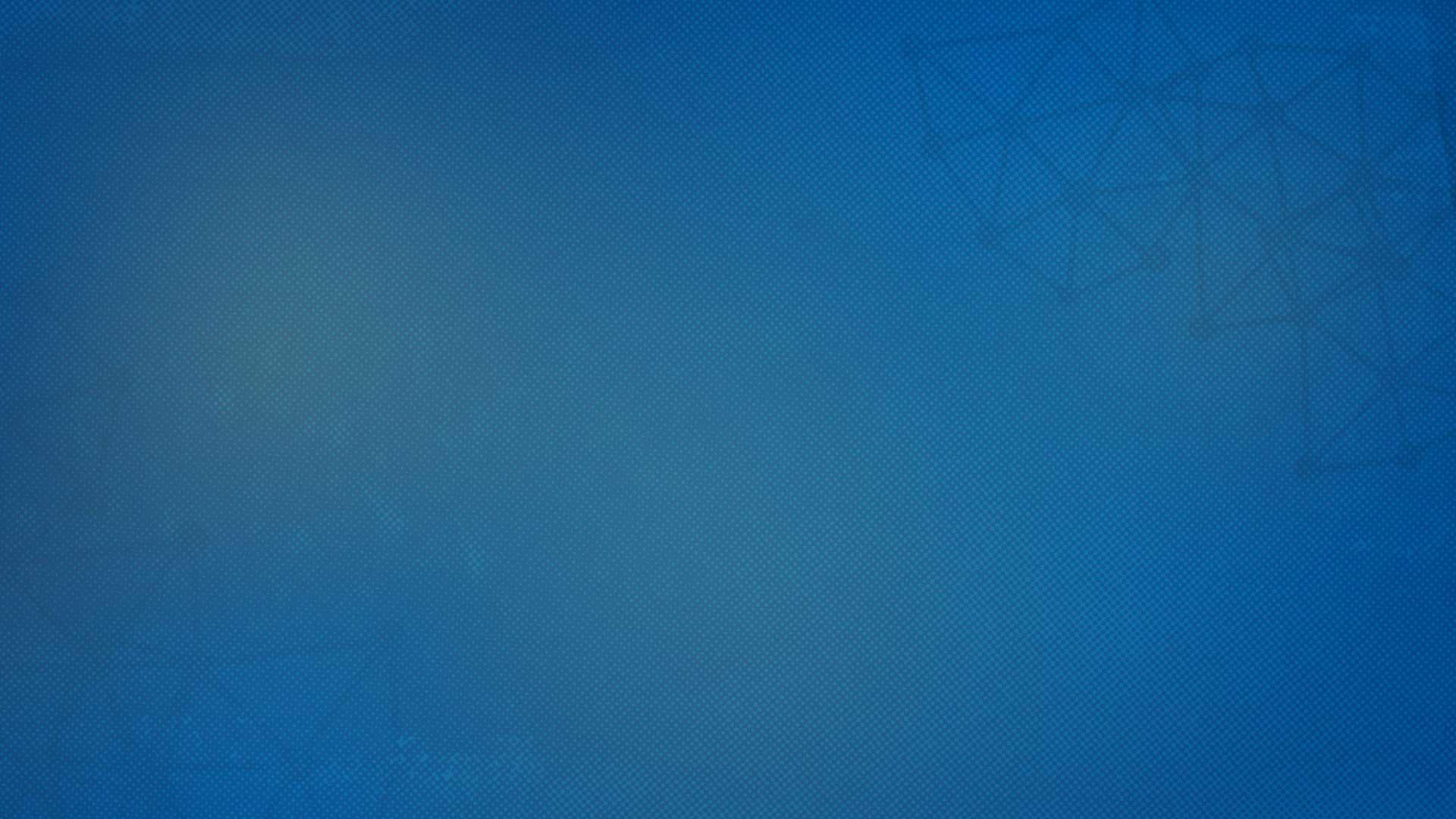 THE PRESENTERS
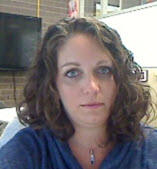 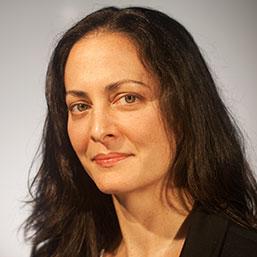 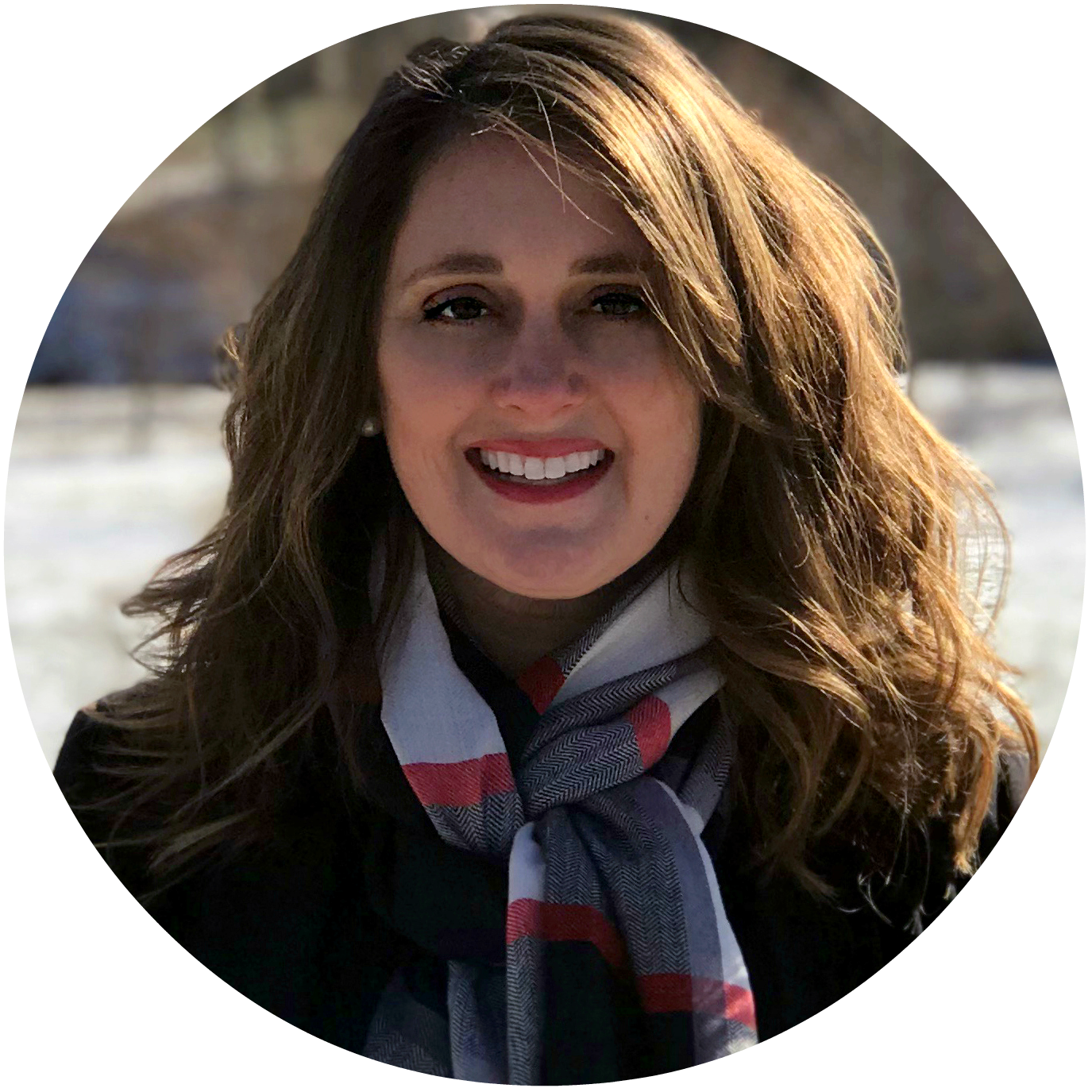 Kelly Scholl, M.S.
Mosaic Initiative 
Consultant

Indiana University
Shannon Dunn, Ph.D. Instructional Designer


University of Florida
Diana Voss, M.S.
Director of Academic Technologies

Stony Brook University
This presentation leaves copyright of the content to the presenter. Unless otherwise noted in the materials, uploaded content carries the Creative Commons Attribution 4.0 International (CC BY 4.0), which grants usage to the general public, with appropriate credit to the author.
What are your networking challenges?
Take the poll!
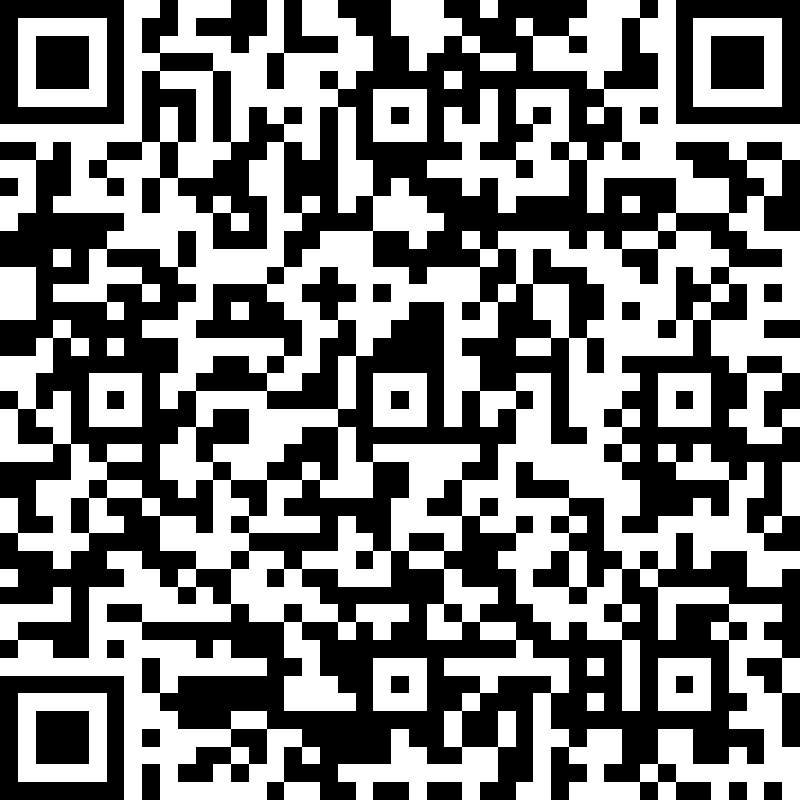 What are your networking challenges?
[Speaker Notes: If problems with QR code, use https://pollev.com/shannondunn662]
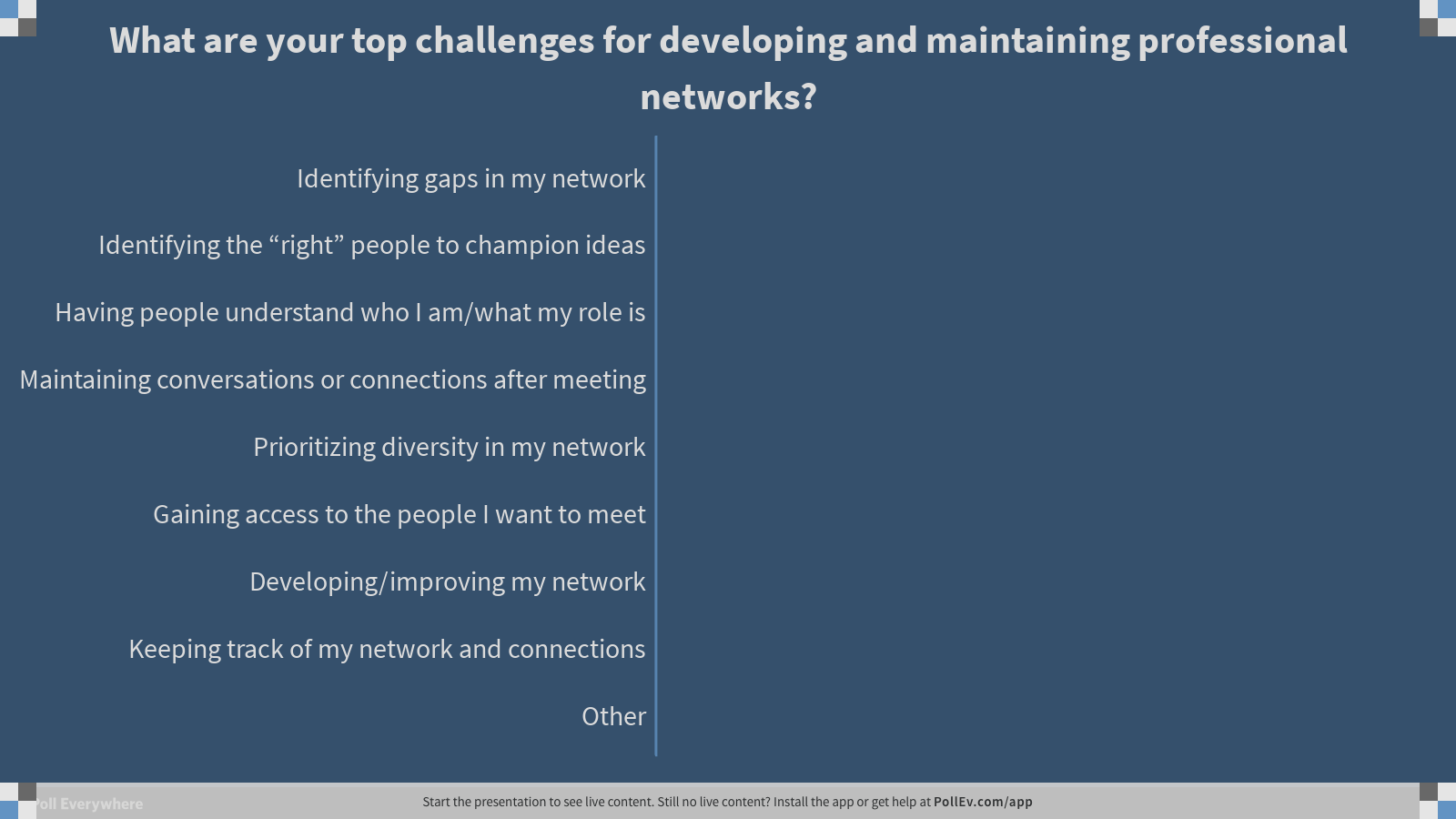 [Speaker Notes: Poll Title: What are your top challenges for developing and maintaining professional networks?
https://www.polleverywhere.com/ranking_polls/nnrYyJu6AF1yw3XTyPugU]
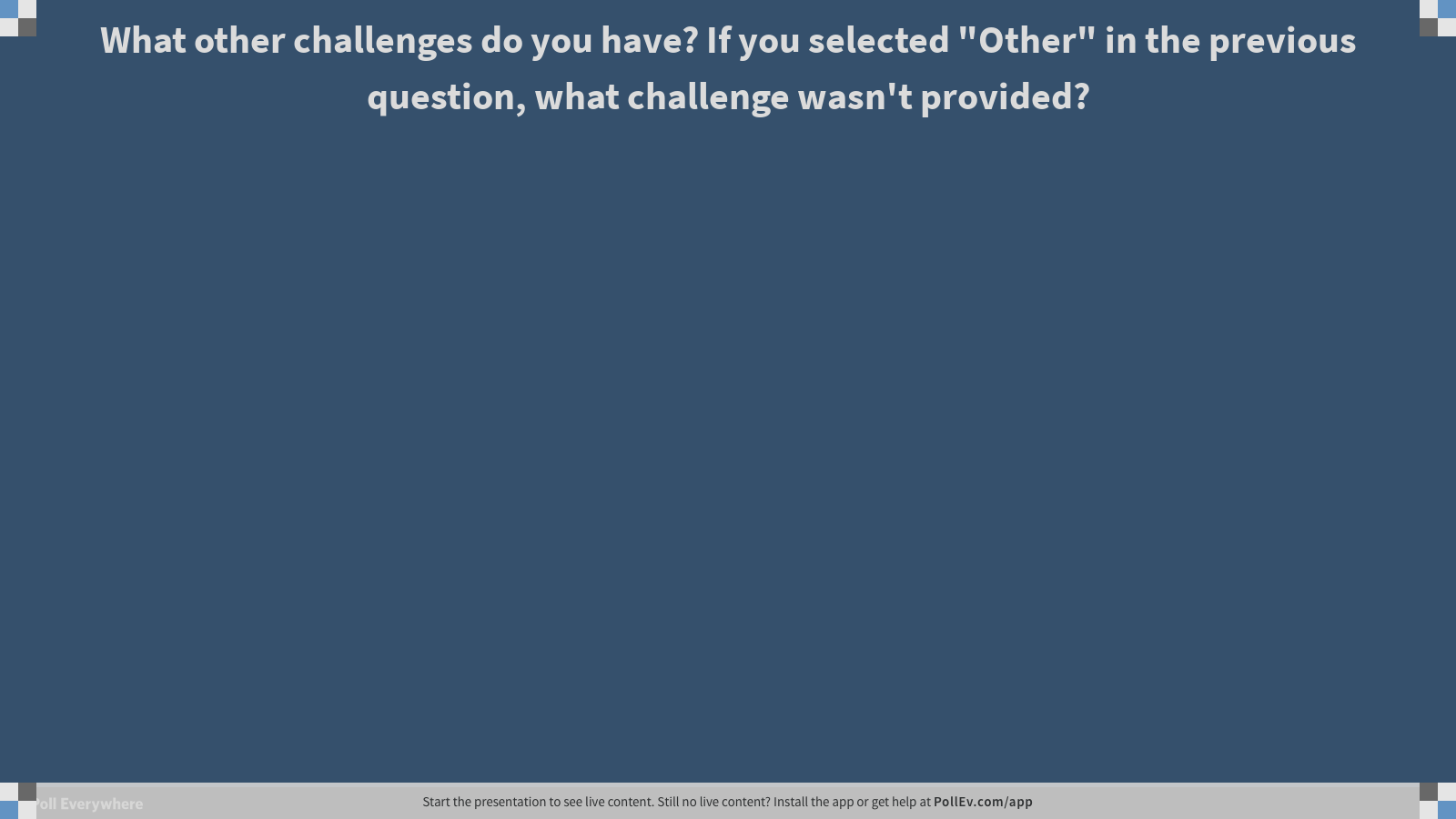 [Speaker Notes: Poll Title: What other challenges do you have? If you selected "Other" in the previous question, what challenge wasn't provided?
https://www.polleverywhere.com/free_text_polls/Zh3gjSzgwn4ATfVlIsA6i]
Poll Results
Small Group Action
Identify the top challenge most relevant to you
Break into small groups
Begin to complete your network map
Small Group Reflection
For each connection on your map, think about
Age
Gender
Organization/institution/unit
Professional position
Area(s) of expertise/knowledge
Geographic location
Small Group Discussion
What gaps do you notice in your network map?
Is your network diverse? In what way(s)?
In what ways is it not diverse but might benefit from diversity?
How can you get new ideas from your network?
How can people learn about you? Do they understand your strengths?
Think about the people who have helped you become who you are today. How would they introduce you?
[Speaker Notes: Re: gaps: most significant gaps may not be the most empty lines, but the places where participants feel they need or want to develop their networks the most]
Small Group Challenge
How does your challenge impact your network?
How have you tried to address or resolve that challenge?
How might you address or resolve that challenge in the future?
Large Group Challenge Summaries
What was your group’s challenge?
What potential solutions did you identify?
Networking Next Steps
Exchange business cards with your colleagues
Make a note on the back about something you have in common or would like to ask about in the future
Sign up for the Slack channel
Continue the discussion with your colleagues
Receive networking challenges and prompts from your facilitators
THANK YOU!
Session Evaluations There are two ways to access the session and presenter evaluations:
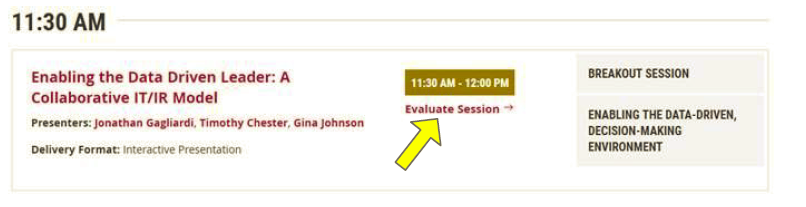 1

2
In the online agenda, click on the “Evaluate Session” link
From the mobile app, click on the session you want from the schedule > then click the associated resources > and the evaluation will pop up in the list
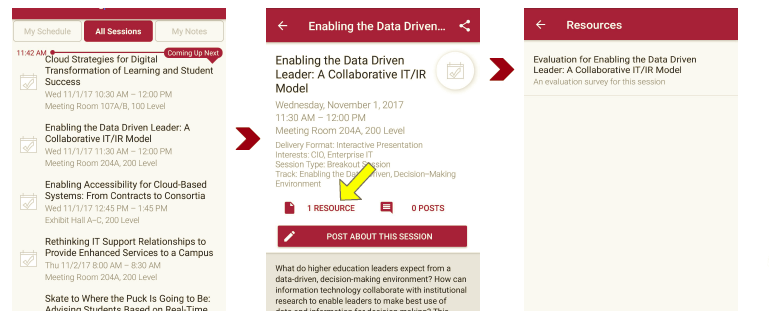